Modèle simple de matrice de remontée des problèmes
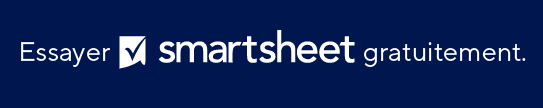 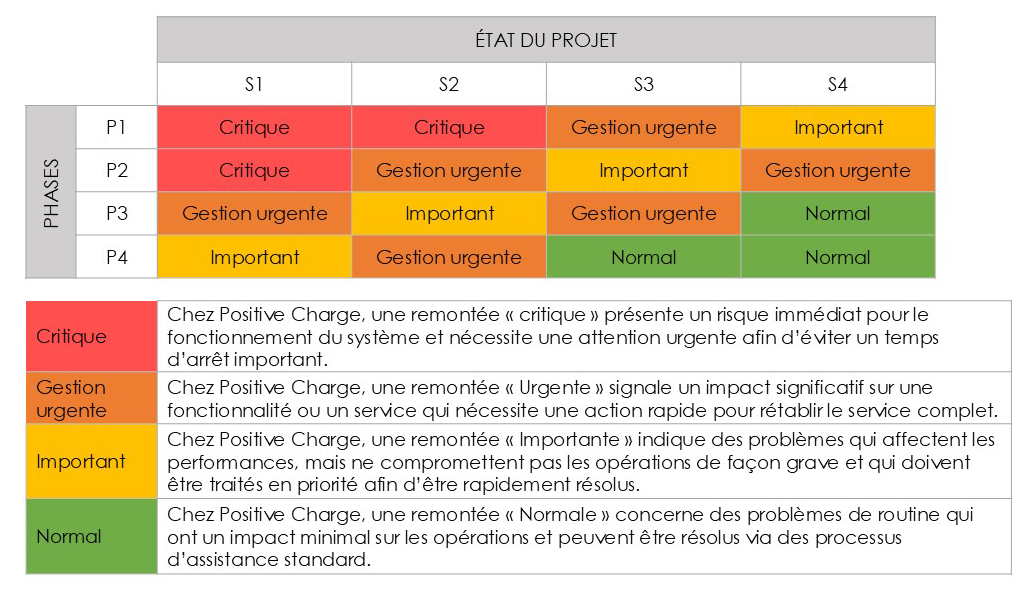 Quand utiliser ce modèle : utilisez ce modèle dans le cadre de projets simples et à petite échelle lorsque vous devez documenter un processus de remontée des problèmes clair et facile à suivre.
Caractéristiques notables du modèle : ce modèle contient des espaces vous permettant de documenter le niveau de gravité de chaque projet ou problème individuel (par exemple, Critique, Urgent, Important ou Normal). Vous pouvez également utiliser ce modèle pour documenter la phase et le flux de travail de remontée spécifique.
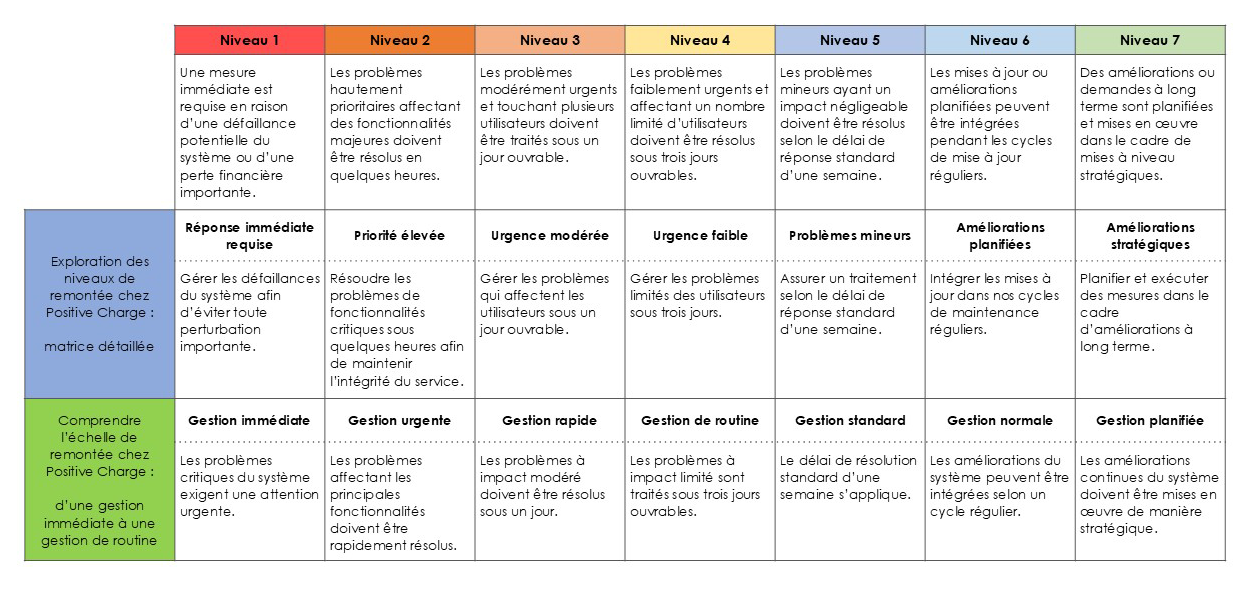 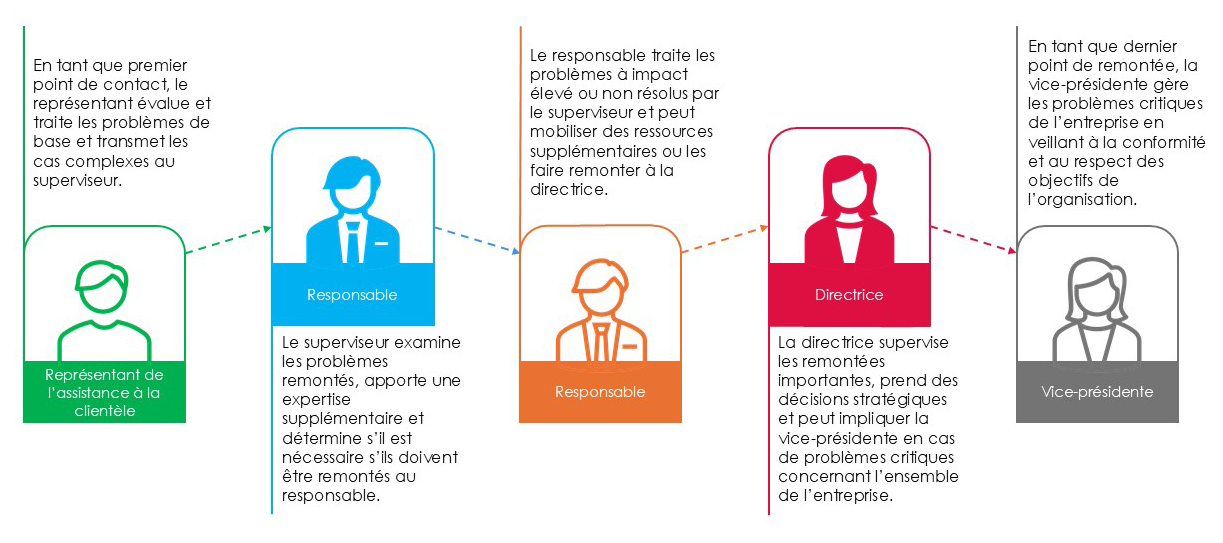 Matrice simple de remontée des problèmes
Vous pouvez modifier ce texte, le personnaliser en incluant les détails de votre processus de remontée et modifier la police ou le style.
Matrice simple de remontée des problèmes
Vous pouvez modifier ce texte, le personnaliser en incluant les détails de votre processus de remontée et modifier la police ou le style.
Exemple de texte
Exemple de texte
Exemple de texte
Matrice simple de remontée des problèmes
Vous pouvez modifier ce texte, le personnaliser en incluant les détails de votre processus de remontée et modifier la police ou le style.
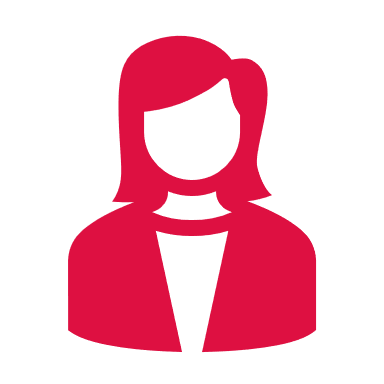 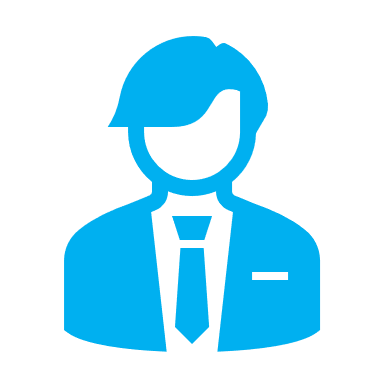 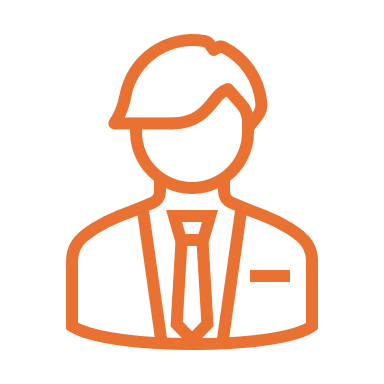 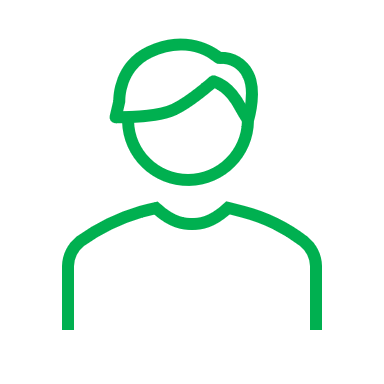 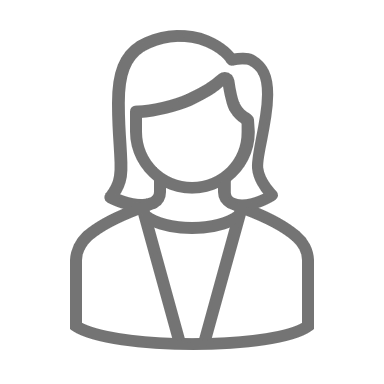 Directrice
Responsable
Exemple de texte
Exemple de texte
Responsable
Représentant de l’assistance à la clientèle
Vice-présidente